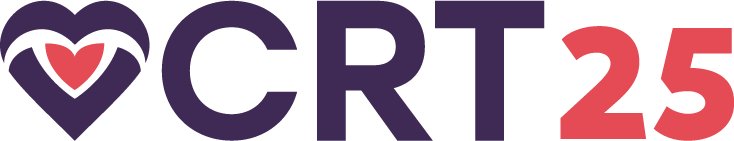 KAYSHAV
The ATTENUATE Trial

The Impact of the RADPAD in 
Reducing Radiation Exposure in a 
Contemporary Cardiac Cath Lab

Giorgio A. Medranda, MD, FACC, FAHA, FSCAI
NYU Langone Hospital – Long Island
NGIO
A
Disclosures
I, Giorgio A. Medranda, do not have a financial interest/arrangement or affiliation with one or more organizations that could be perceived as a real or apparent conflict of interest in the context of the subject of this presentation.
Background
As the field of interventional cardiology continues to expand, highlighted by the meteoric rise of transcatheter structural interventions, radiation exposure and its associated risk is expected to increase. 
Repeated and prolonged ionizing radiation exposure to operators, even at low levels, can lead to increased risks of radiation-induced injuries and chronic health problems, such as cancer and cardiovascular diseases.
Medranda, Gogo. Radiation Safety in the Contemporary Cardiac Catheterization Laboratory. Cardiac Interventions Today. 2023 Digital Exclusive No. 1.
Background
As a result, there has been a renewed interest in establishing a culture of radiation safety in many cardiac catheterization laboratories (CCL) across the country.
Developing evidence-based strategies aimed at lowering radiation exposure to patients, CCL staff, and physicians, fueled by advances in the field of radiation safety, is of paramount importance to promote longevity and accomplish this endeavor.
Medranda, Gogo. Radiation Safety in the Contemporary Cardiac Catheterization Laboratory. Cardiac Interventions Today. 2023 Digital Exclusive No. 1.
Background
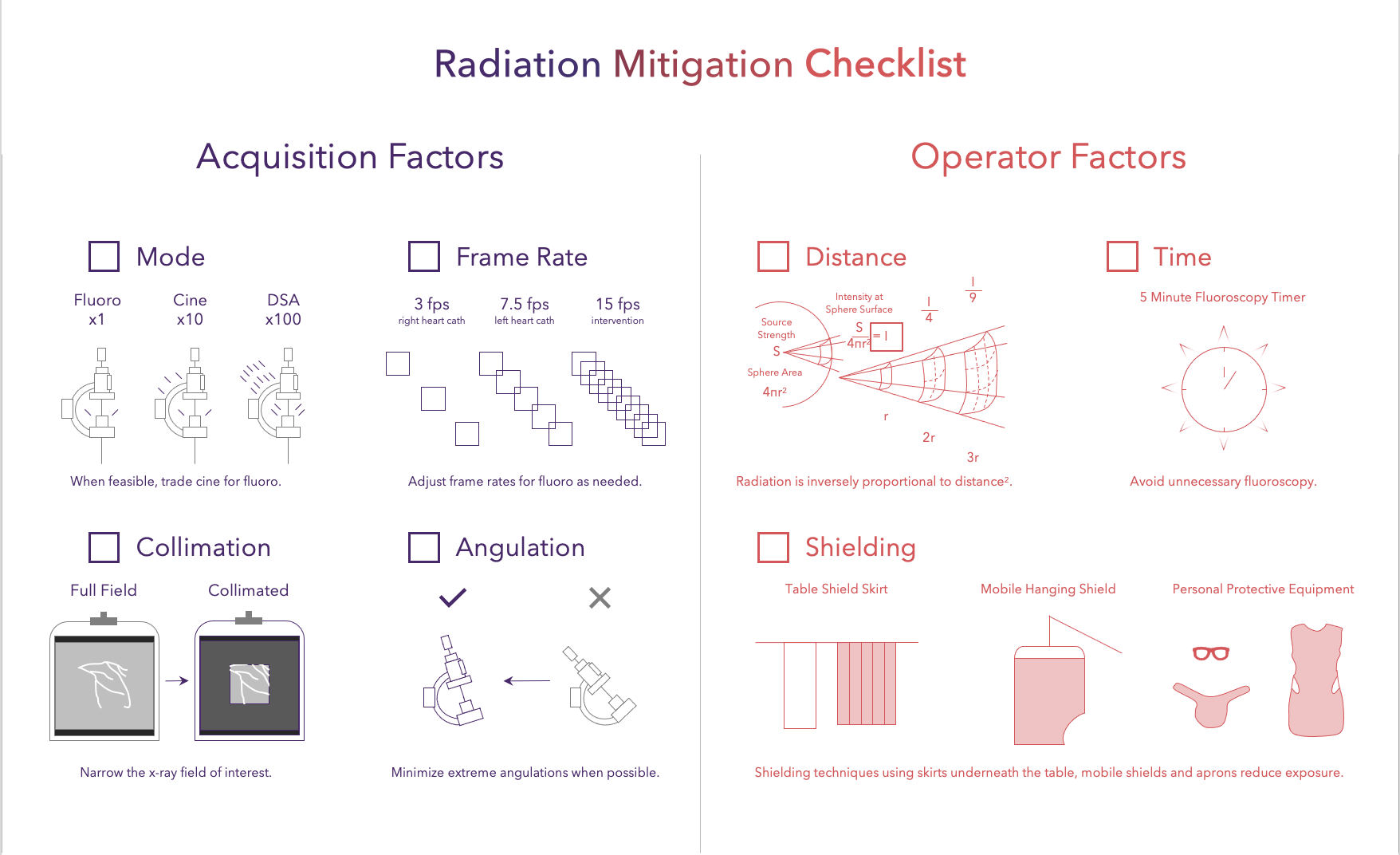 Medranda, Gogo. Radiation Safety in the Contemporary Cardiac Catheterization Laboratory. Cardiac Interventions Today. 2023 Digital Exclusive No. 1.
Background
SCAI, among other major medical societies, has sought to shed light on the occupational hazards in the CCL led by the current SCAI president James B. Hermiller, MD, MSCAI.
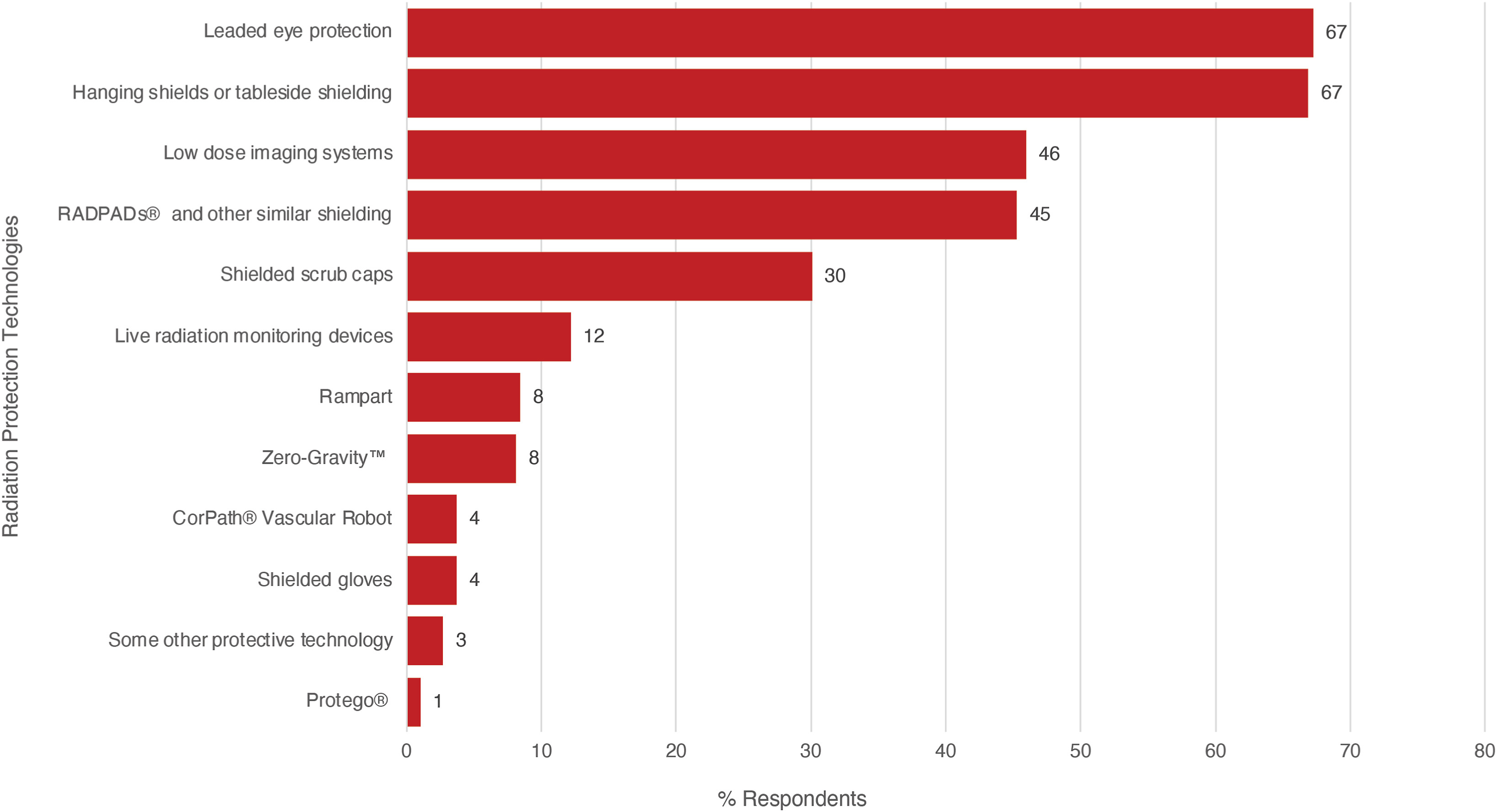 Occupational Health Hazards in the Cardiac Catheterization Laboratory: Results of the 2023 SCAI Survey Abudayyeh, Islam et al. Journal of the Society for Cardiovascular Angiography & Interventions, Volume 0, Issue 0, 102493
Background
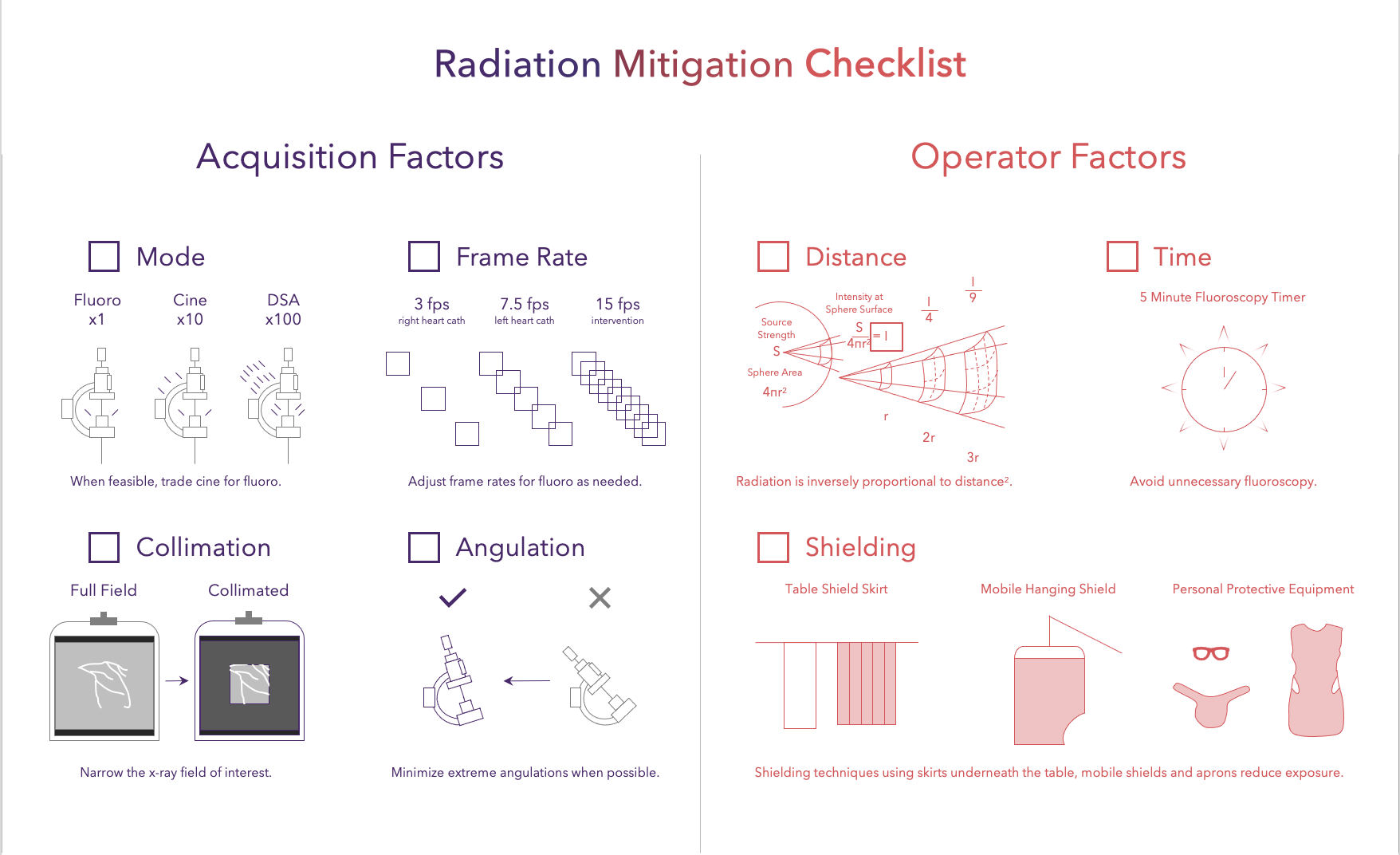 Medranda, Gogo. Radiation Safety in the Contemporary Cardiac Catheterization Laboratory. Cardiac Interventions Today. 2023 Digital Exclusive No. 1.
Background
Well-established shielding methods are used commonly by most operators.
However, use of relatively inexpensive scatter absorbing pads such as the RADPAD remains infrequent.
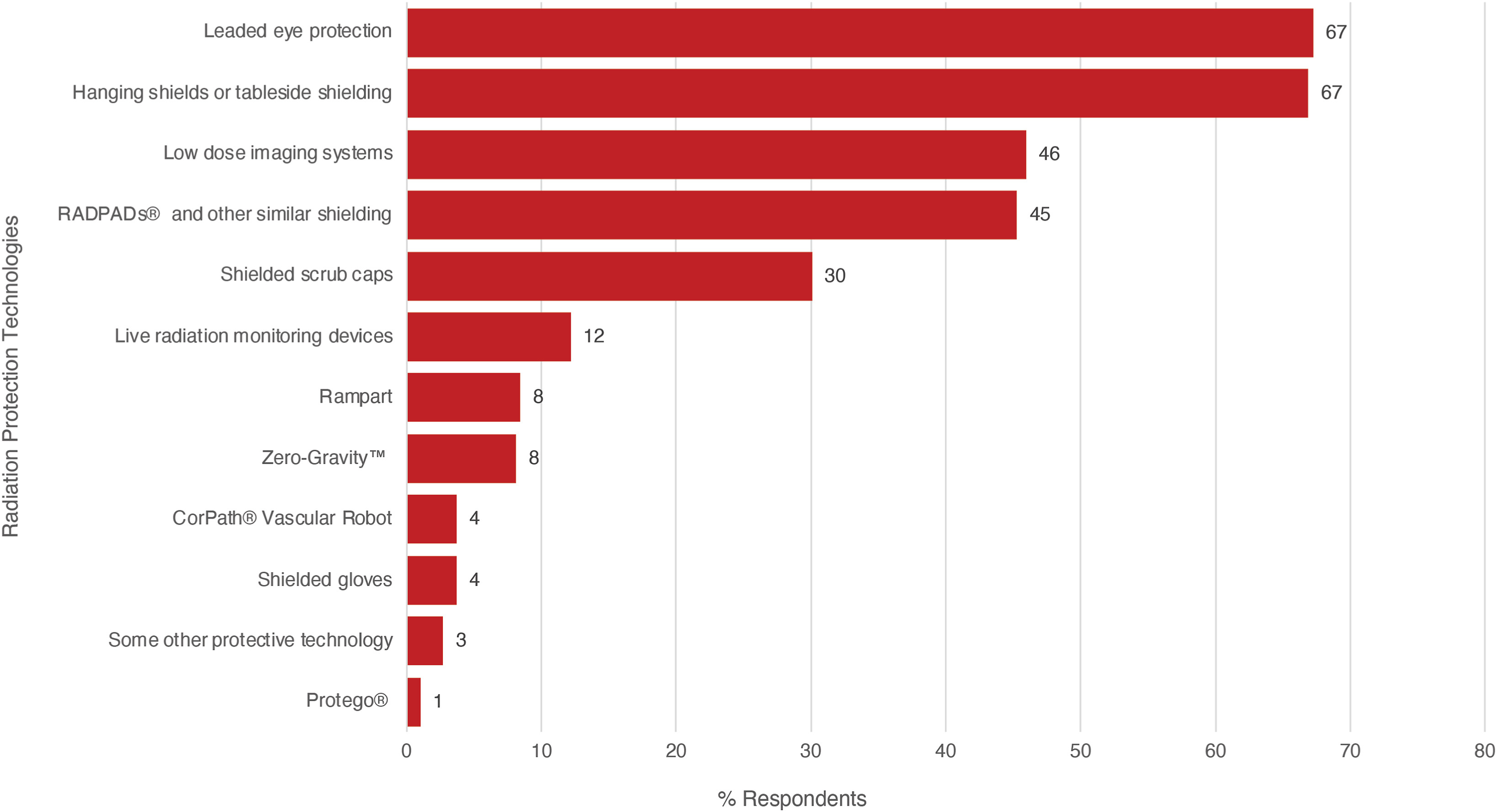 Occupational Health Hazards in the Cardiac Catheterization Laboratory: Results of the 2023 SCAI Survey Abudayyeh, Islam et al. Journal of the Society for Cardiovascular Angiography & Interventions, Volume 0, Issue 0, 102493
Background
The RADPAD was designed as a protective scatter-radiation absorbing shield placed on the patient with the goal of reducing scatter radiation to all. 
Comprised of antimony + bismuth (both high-atomic numbers and non-toxic).

+
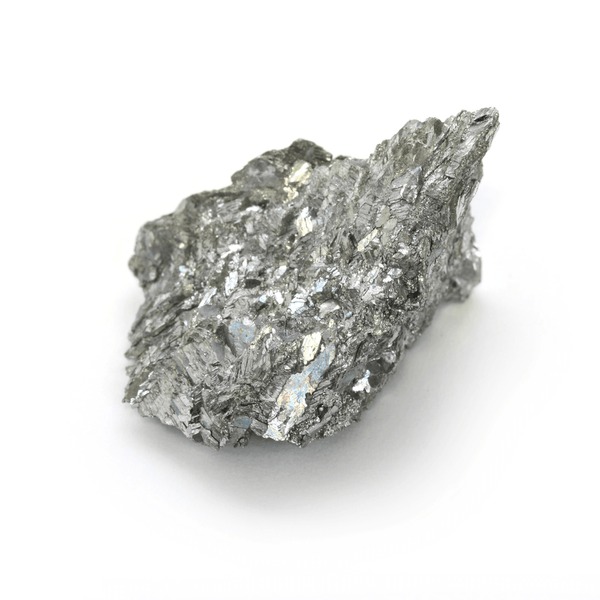 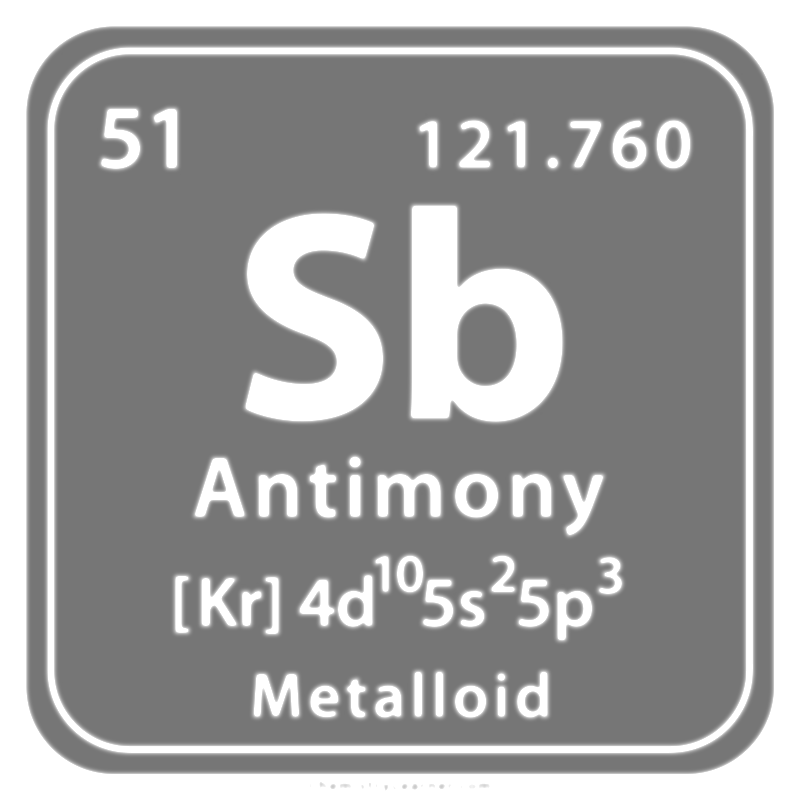 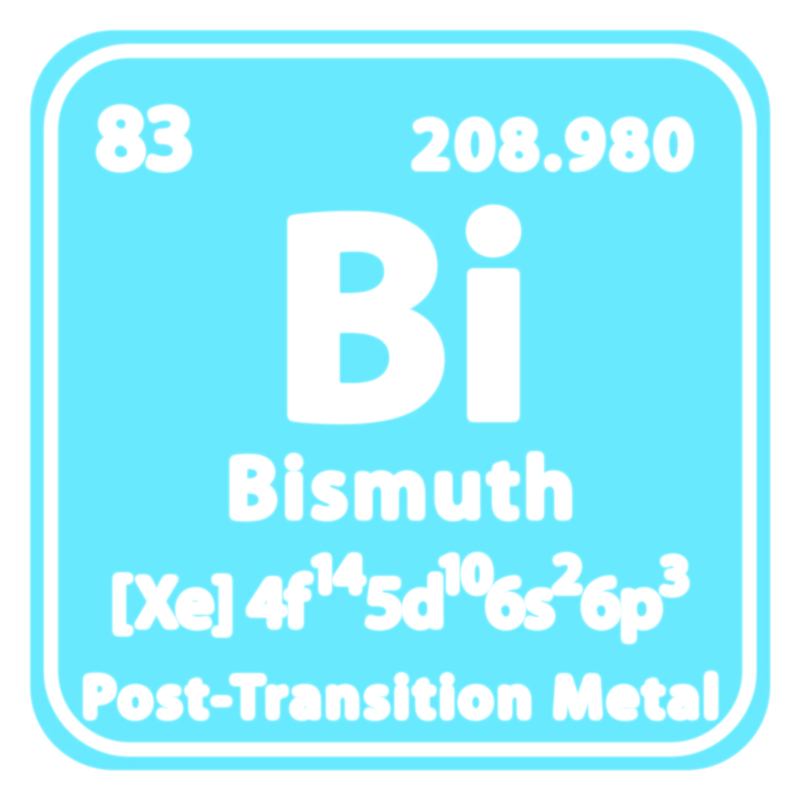 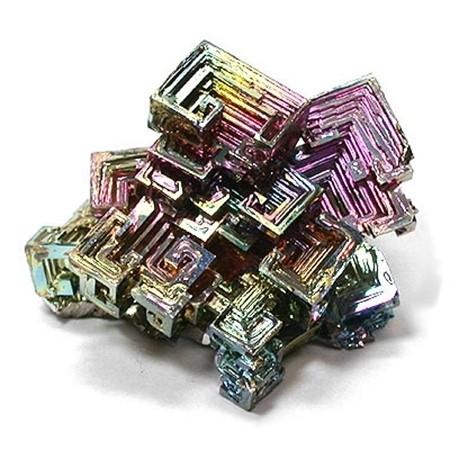 Background
Early small studies demonstrated a 20-62% reduction.
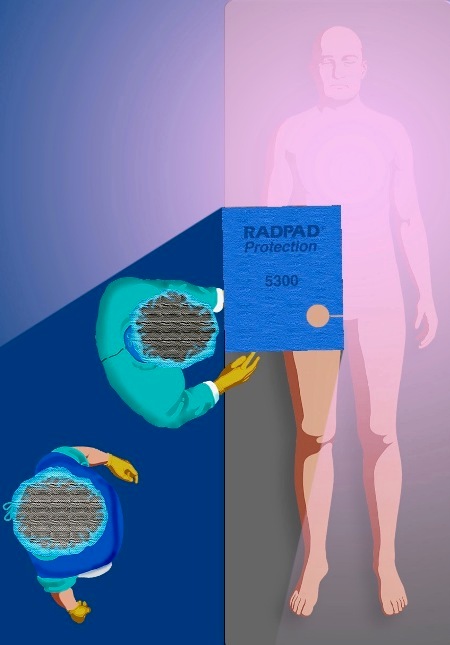 Objective
The purpose of this study was to examine the impact of the RADPAD in a large randomized controlled trial in a contemporary CCL which performs a wide range of procedures including structural interventions.
The ATTENUATE Trial
(rAdpad proTecTion drapE iN redUcing rAdiaTion Exposure)
(NCT06233578)
NCT06233578
Single-center study
Investigator-initiated
CCL Procedure
(n=1,000)
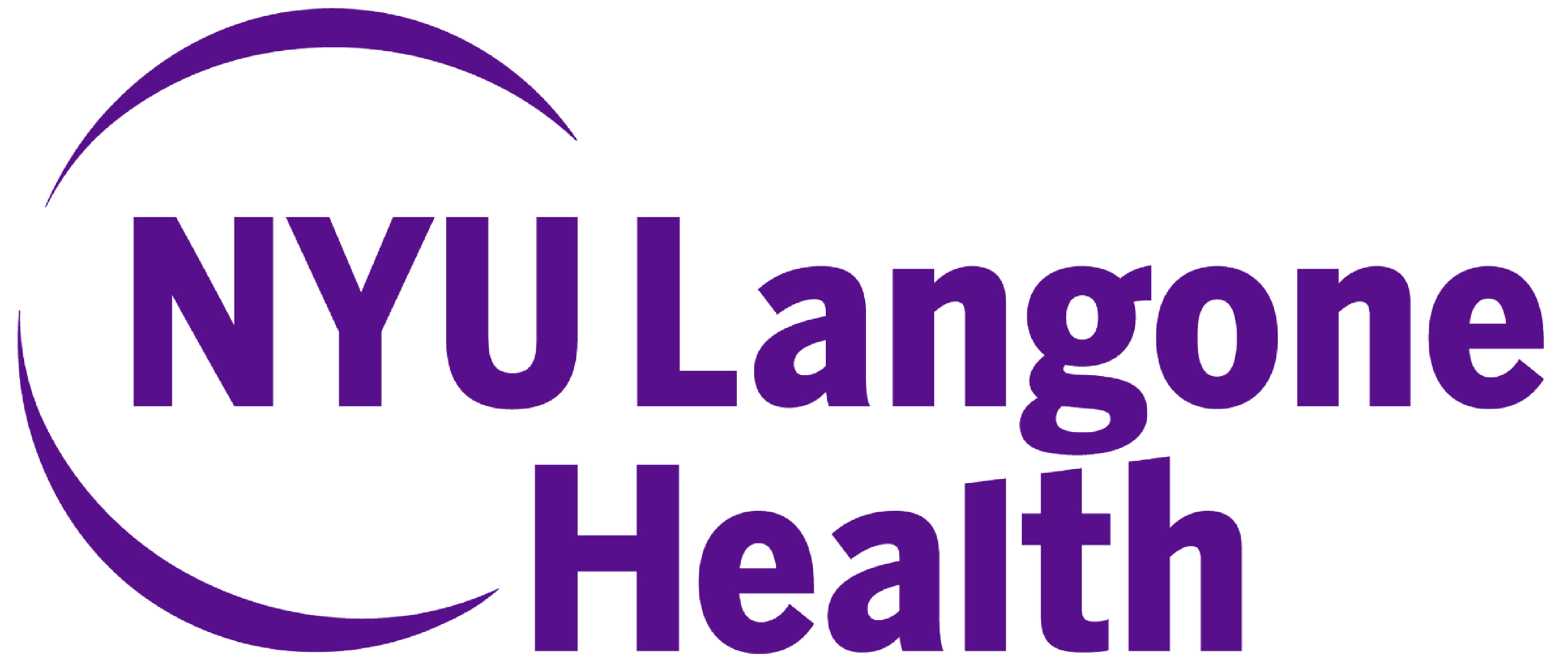 1:1 Randomization
RADPAD
(n=500)
No RADPAD
(n=500)
Methodology
Every CCL procedure was performed using standard radiation safety protocols with a dosimeter placed at the level of the chest of the most proximal operator at the beginning of each case.
RADPAD® ORANGE Peripheral Shield (11”x 34”) 
Affordable, single-use (~$50 per pad, not ~$100,000)
Among the most used in other CCLs 
Currently approved and used in procedures at NYU Langone Health
Placed prior to the start of the procedure according to instructions for use.
Methodology
Key Inclusion Criteria
Proximal operator of a CCL procedure as defined by the individual performing the procedure closest to the source of radiation at the start of the procedure. 
This may be either physician assistants of the CCL, fellows of cardiovascular disease, interventional cardiology fellows or attending interventional cardiologists.
Methodology
Key Exclusion Criteria
Anyone unable or unwilling to give informed consent.
Methodology
Primary Outcome  
Dose-area product-normalized operator dose
Operator Dose (E) in uSv / Dose Area Product (DAP) in mGycm2 
Secondary Outcomes 
Operator Dose (E) in uSv
Fluoroscopy Time (FT) in minutes
Dose Area Product (DAP) in mGycm2
Statistical Methodology
Continuous variables are presented as mean±standard deviation, categorical variables as n/N (%).
Student’s t-test (two-sided) or chi-squared and Fisher’s exact test were performed as appropriate. 
All p-values <0.05 were considered statistically significant.
All analyses were performed with SAS version 9.4 (SAS Institute, Cary, North Carolina).
The ATTENUATE Trial
(rAdpad proTecTion drapE iN redUcing rAdiaTion Exposure)
(NCT06233578)
CCL Procedure
(n=1,000)
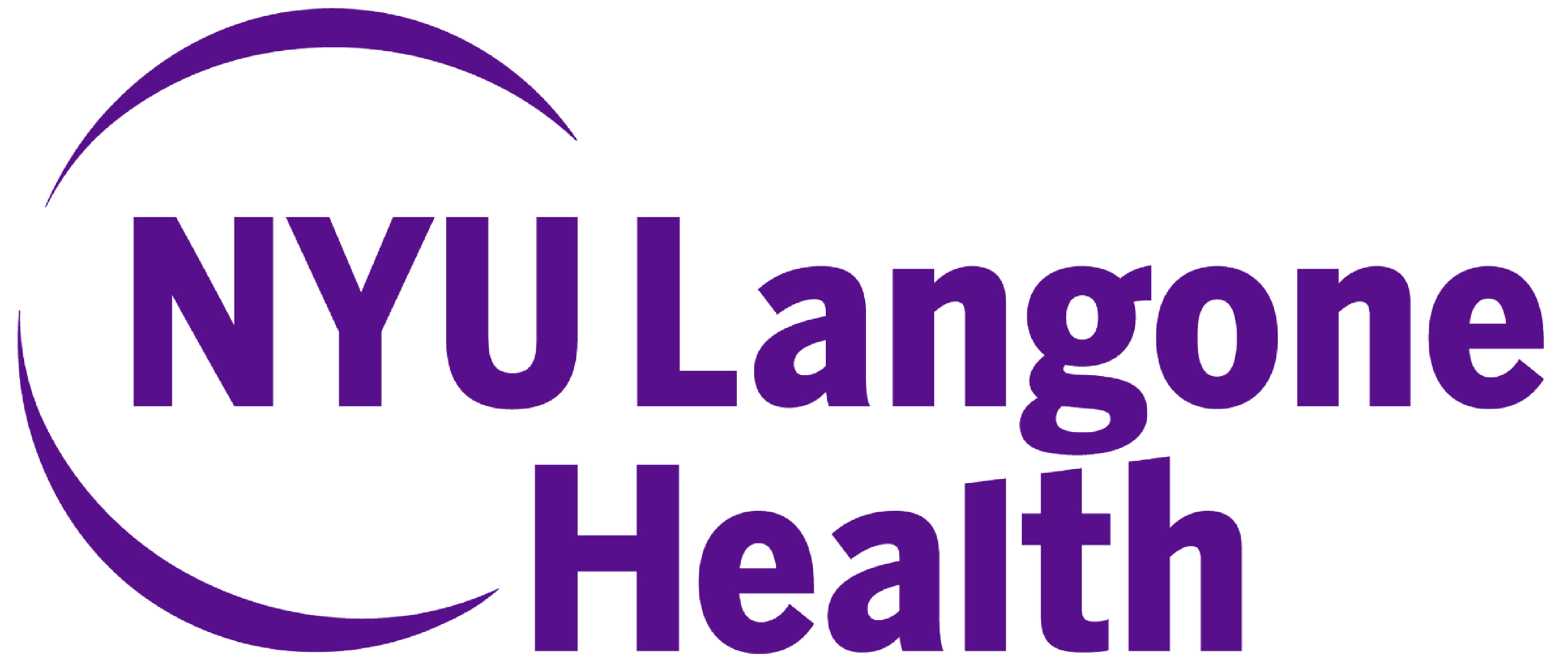 1:1 Randomization
No RADPAD
(n=500)

Age 66 years, 44% female, BMI 27kg/m2
RADPAD
(n=500)

Age 67 years, 42% female, BMI 28kg/m2
Results – CCL Case Mix
TF/SC/TC TAVR
Mitral TEER
BAV
TMVR
PFO/ASD
PVL Closure
Pericardiocentesis
RHC
PEI
TVP
Biopsy
IABP/Impella
Primary Endpoint
DAP-Normalized Operator Dose 
(uSv/mGycm2 x 10,000)
50.7% Reduction


p<0.0001
Secondary Endpoint
p<0.0001
Operator Exposure
(uSv)
Secondary Endpoint
Fluoroscopy Time 
(minutes)
p<0.0001
Secondary Endpoint
Dose Area Product
(mGycm2)
p<0.0001
Subgroup Analysis – Radial Coronary Cases
DAP-Normalized Operator Dose 
(uSv/mGycm2 x 10,000)
29.9% Reduction


p<0.0001
Subgroup Analysis – Femoral Coronary Cases
DAP-Normalized Operator Dose 
(uSv/mGycm2 x 10,000)
39.6% Reduction


p<0.0001
Subgroup Analysis – Femoral Structural Cases
17.7% Reduction


p<0.0001
DAP-Normalized Operator Dose 
(uSv/mGycm2 x 10,000)
Subgroup Analysis – Non-Radial/Femoral Cases
62.2% Reduction


p<0.0001
DAP-Normalized Operator Dose 
(uSv/mGycm2 x 10,000)
Discussion
This study represents the largest randomized control trial of the RADPAD protection drape in a contemporary CCL practice.
Demonstrating a significant reduction in the exposure to the most proximal operator during contemporary CCL procedures regardless of procedure type across a wide range of cases.
Often times representing either a fellow of cardiovascular disease or interventional cardiology fellow.
Discussion
50.7% Relative Reduction in DAP-Normalized Operator Dose
p<0.0001
Coronary                                                               Structural
		     Intervention                                                         Interventional
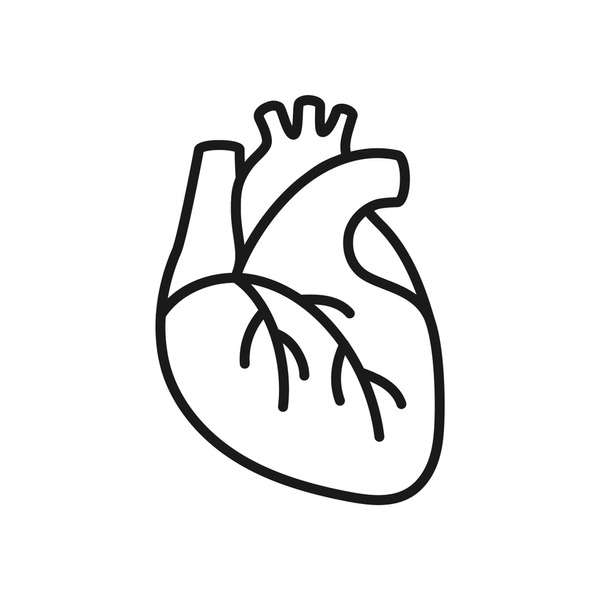 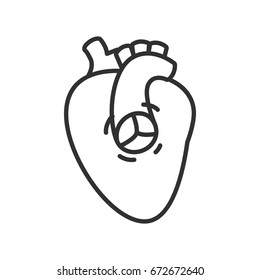 Discussion
Early small studies demonstrated a 20-62% reduction.
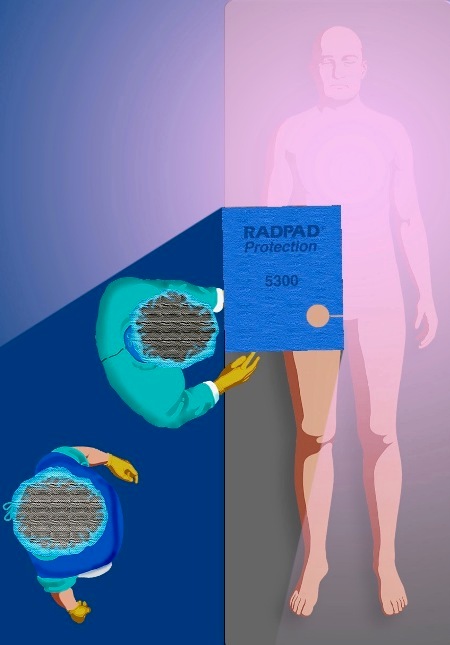 Discussion
These studies were modest (predominantly <200 subjects enrolled) and older, with very few structural interventional cardiology cases.
Often times including just coronary cases (diagnostic and intervention).
Not representative of a complete and contemporary coronary/structural fellowship/training program or practice.
Several trials included blinding techniques towards the operator/staff with a sham pad.
Discussion
ATTENUATE Trial confirmed the RADPAD’s utility in a contemporary practice.
Discussion
The ATTENUATE Trial: the largest RCT, coronary and structural
Discussion
Benefits:
Ease of use and affordability
Benefit across case type
Complementary towards any case and any other radiation safety initiative.
Costs:
Additional cost 
Training to place for staff
Limitations
Limited to the experience of a single center
One type of RADPAD studied
Heterogeneity of the population examined with regards to procedure types 
Focused on the most proximal operator at the start of each case, not the remainder of CCL staff
Very few purely peripheral/endovascular cases included
No sham arm included in the randomization
Conclusions
In a contemporary CCL, including diagnostic, coronary and structural interventions, the use of the RADPAD protective scatter-radiation absorbing shield continues to significantly reduce proximal operator radiation exposure compared with no use of the RADPAD.
It is time to take a more aggressive stance and approach towards protecting ourselves and our future!
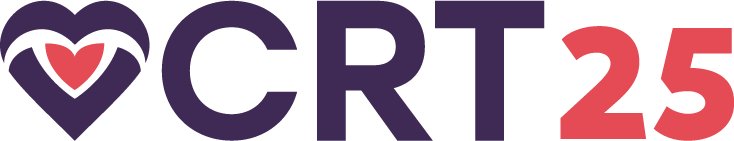 KAYSHAV
The ATTENUATE Trial

Brian C. Case, MD 
Anthony T. Gambino, MD 
Richard K. Schwartz, DO 
Dimitrios Briagos, MD

All CCL Staff at NYU Langone Hospital – Long Island!
NGIO
A
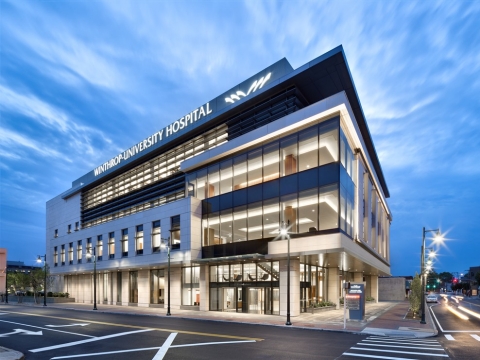 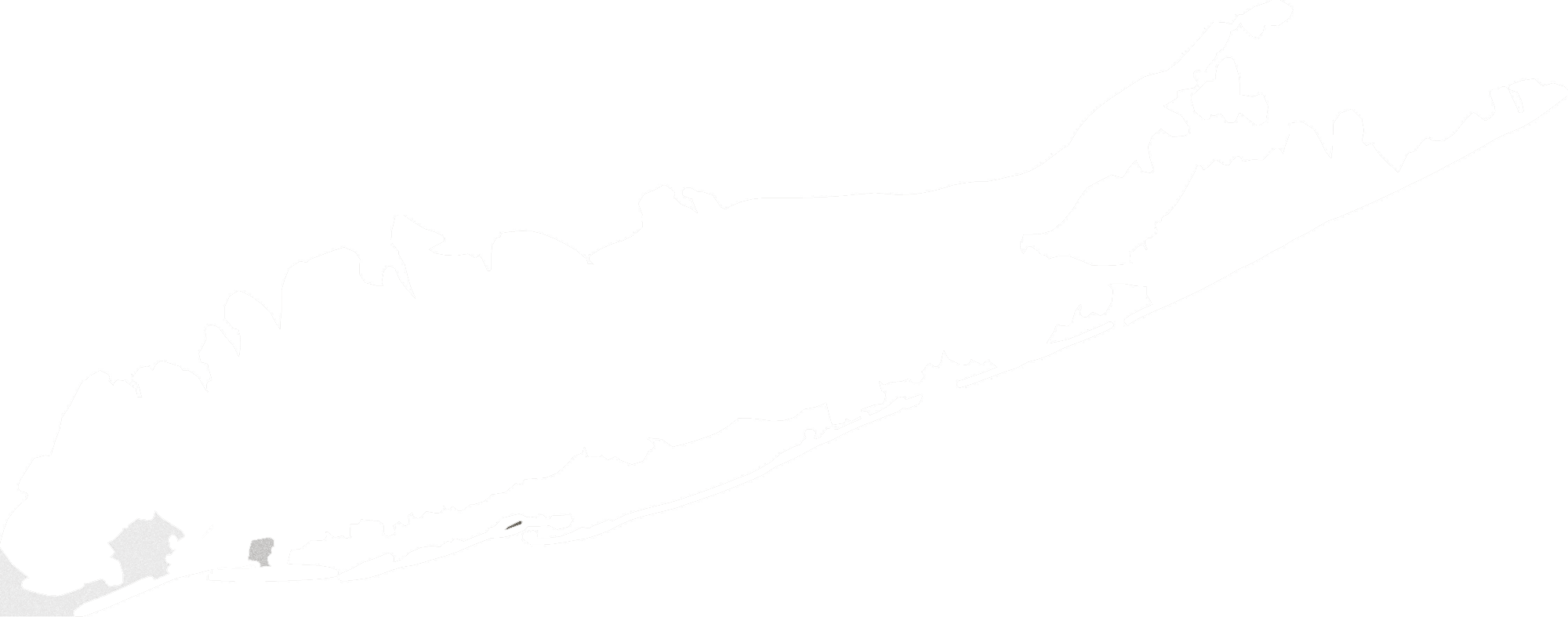 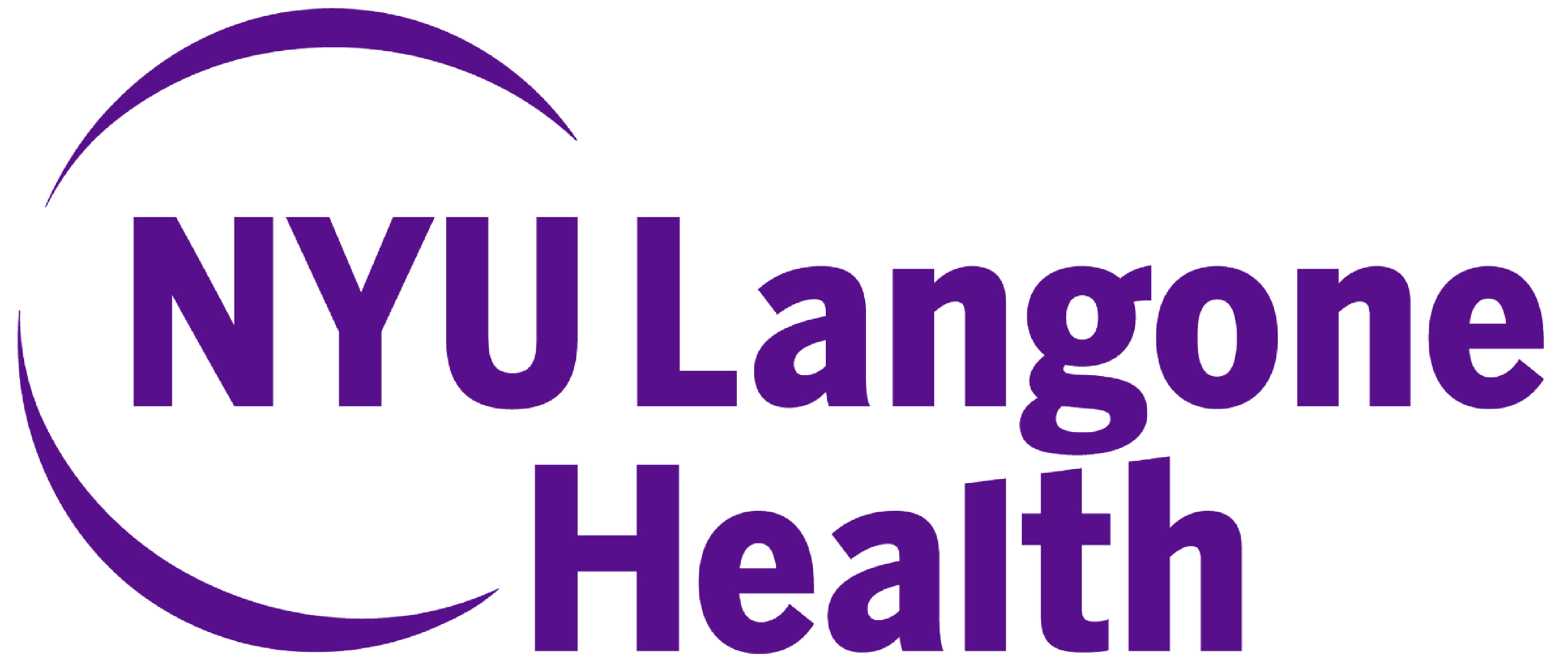 ★
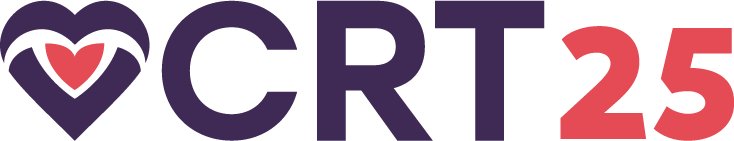 KAYSHAV
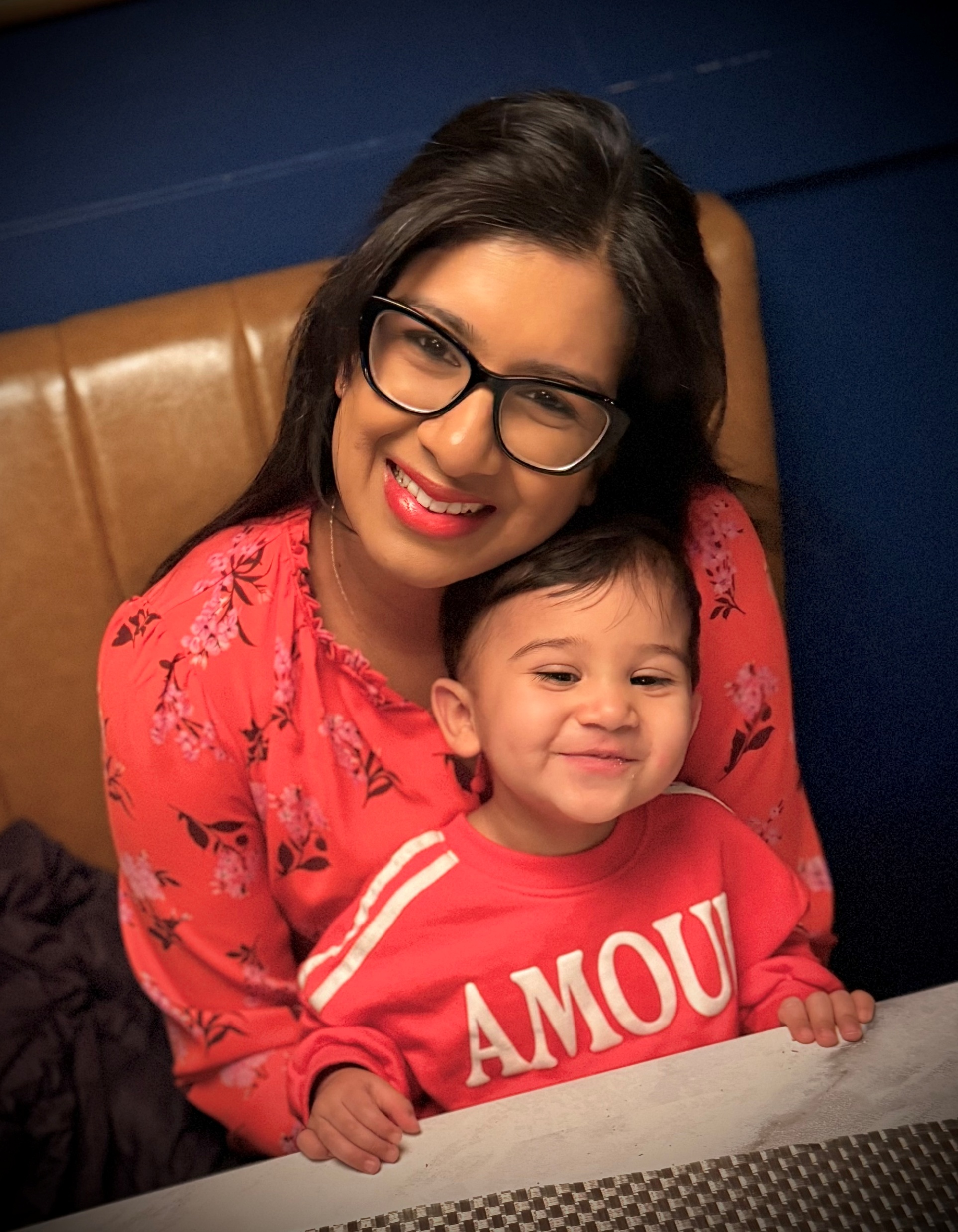 NGIO
A
Thank you to my Family!

Dr. Srivastava and Kayshav!
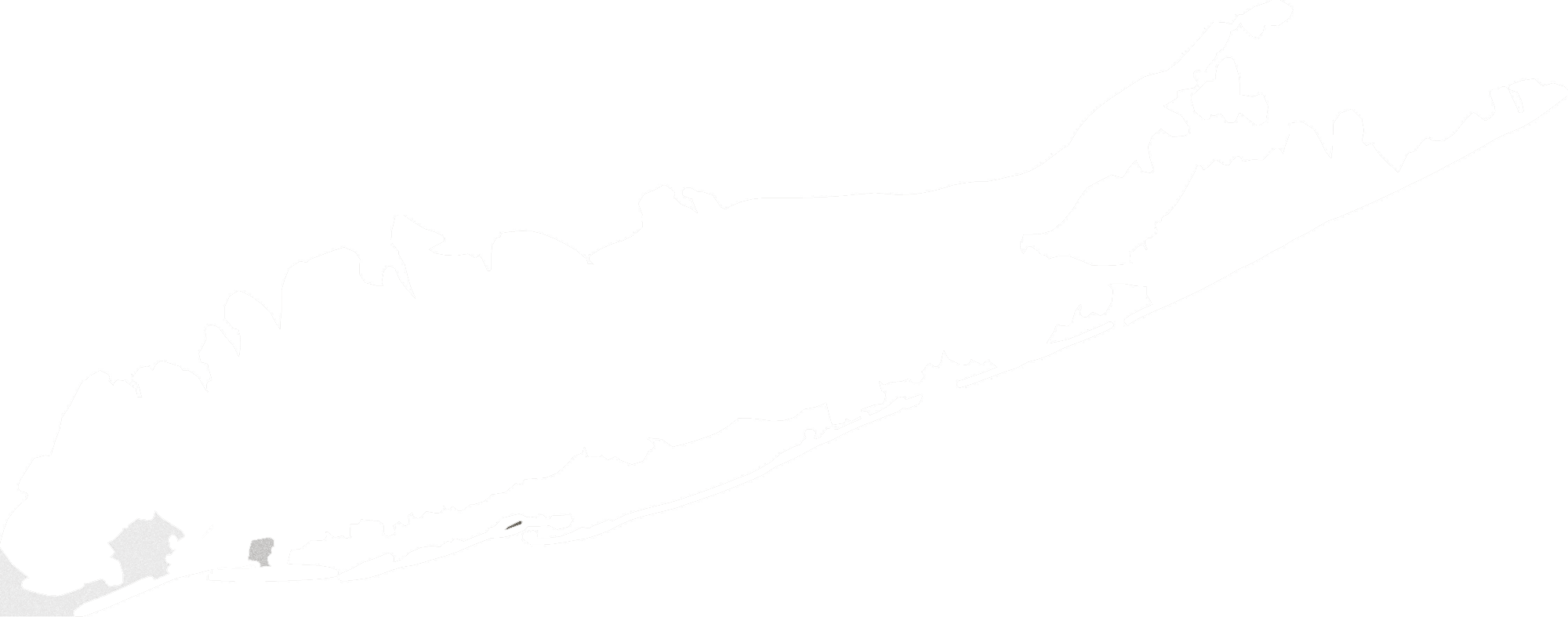 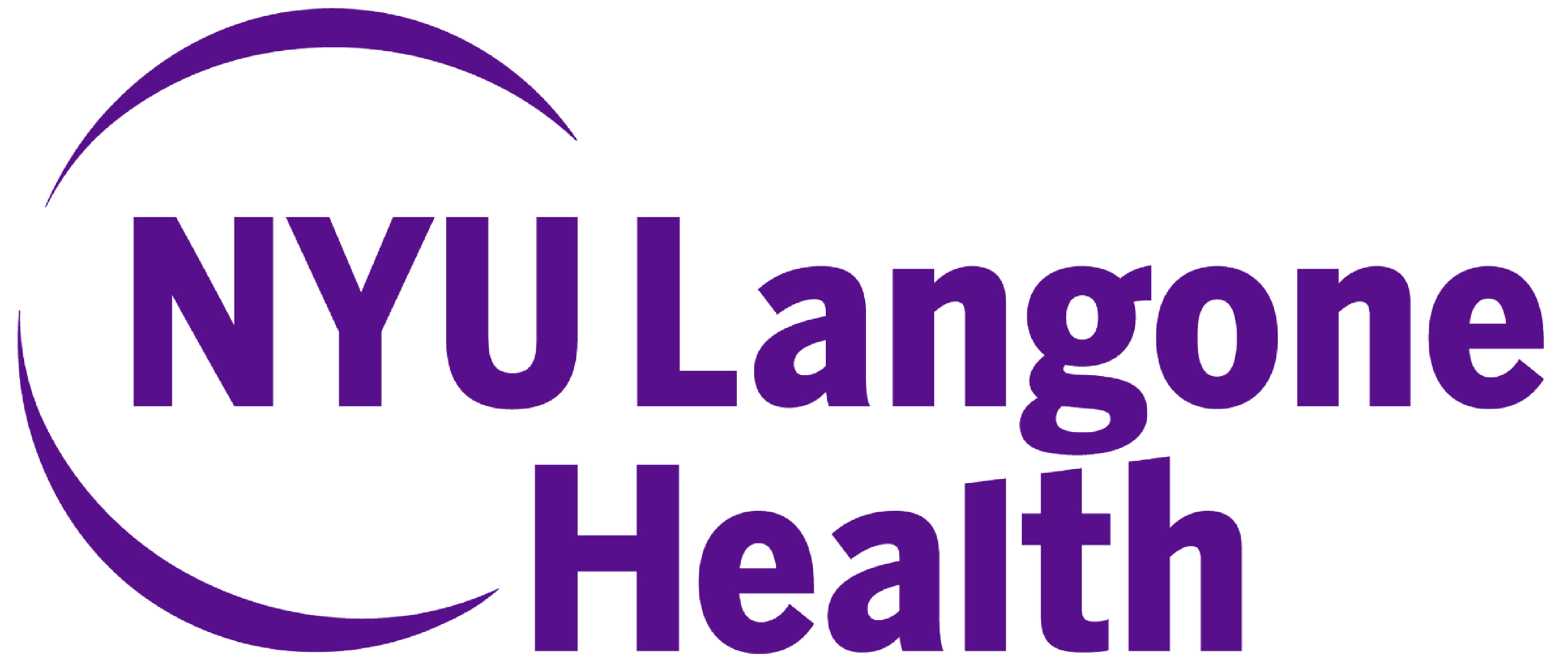 ★
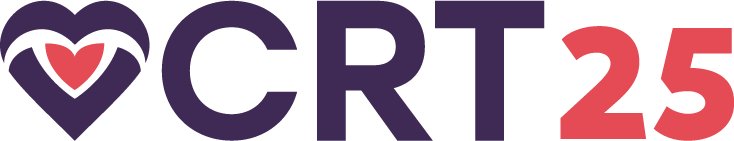 KAYSHAV
Thank You!



Giorgio A. Medranda, MD, FACC, FAHA, FSCAI
Structural Interventional Cardiologist, NYU – Long Island 
Clinical Assistant Professor, Department of Medicine
@GiorgioMedranda
NGIO
A
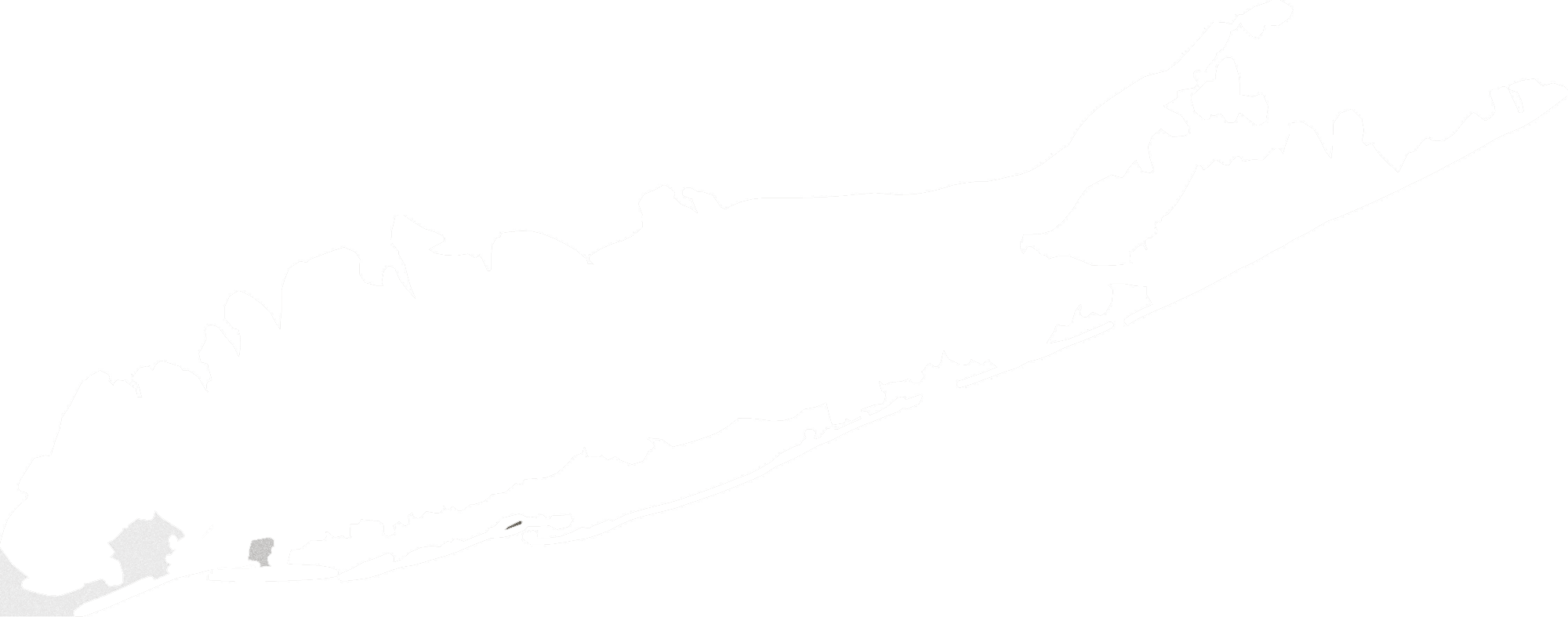 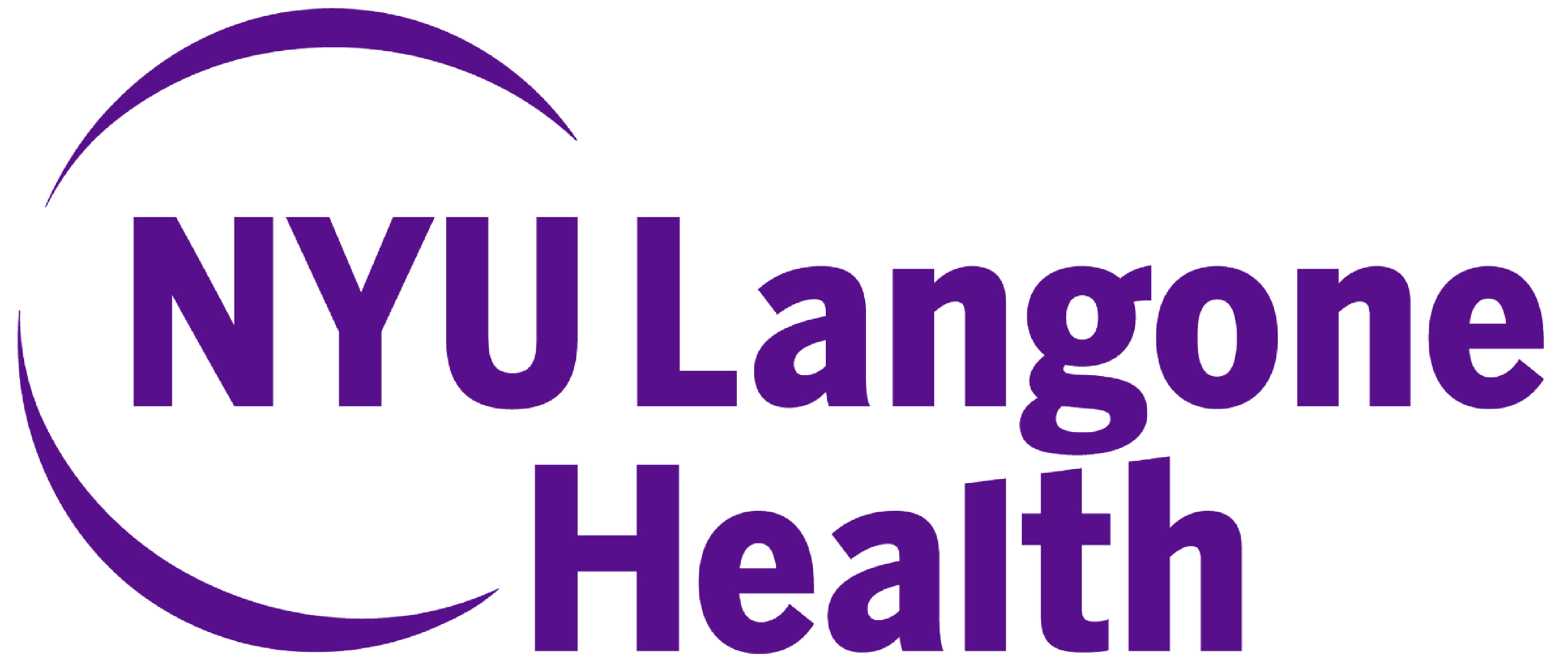 ★
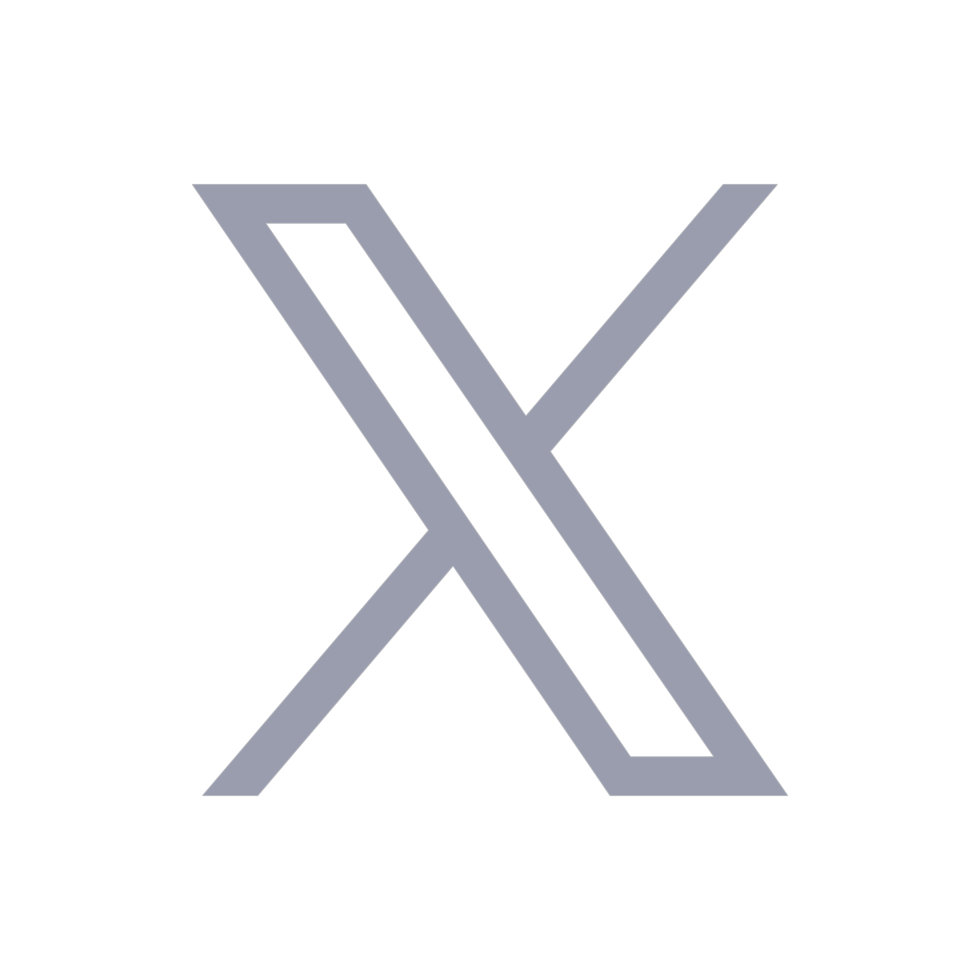